Fig17_01
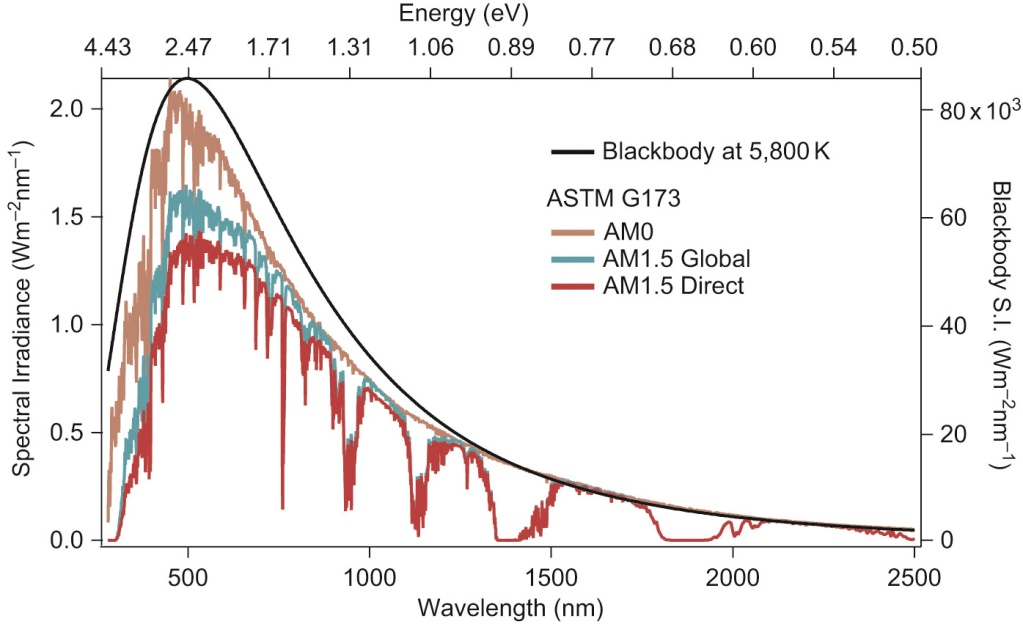 © Materials Research Society 2012
Fig17_02
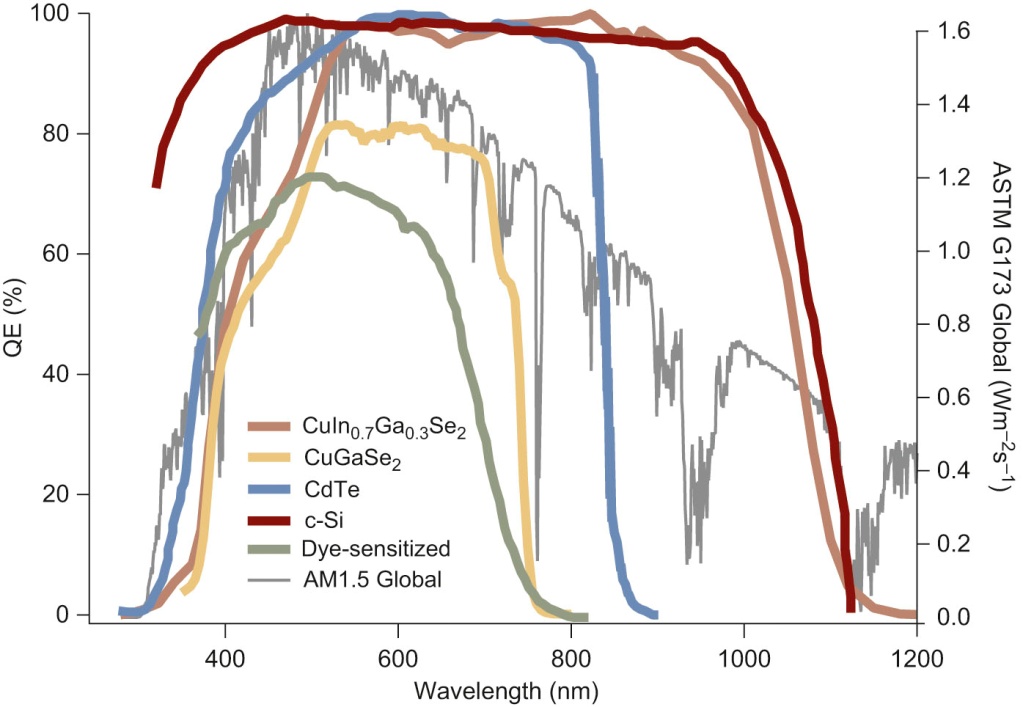 © Materials Research Society 2012